The Right Arm, pt. 2  “Diet”
What To Eat!
“Those foods should be chosen that best supply the elements needed for building up the body. In this choice, appetite is not a safe guide. Through wrong habits of eating, the appetite has become perverted. Often it demands food that impairs health and causes weakness instead of strength. We cannot safely be guided by the customs of society. The disease and suffering that everywhere prevail are largely due to popular errors in regard to diet. In order to know what are the best foods, we must study God's original plan for man's diet. He who created man and who understands his needs appointed Adam his food. "Behold," He said, "I have given you every herb yielding seed, . . . and every tree, in which is the fruit of a tree yielding seed; to you it shall be for food." Genesis 1:29, A.R.V. Upon leaving Eden to gain his livelihood by tilling the earth under the curse of sin, man received permission to eat also "the herb of the field." Genesis 3:18. Grains, fruits, nuts, and vegetables constitute the diet chosen for us by our Creator. These foods, prepared in as simple and natural a manner as possible, are the most healthful and nourishing. They impart a strength, a power of endurance, and a vigor of intellect that are not afforded by a more complex and stimulating diet.”  MH 296
Eden’s Diet
“God gave our first parents the food He designed that the race should eat. It was contrary to His plan to have the life of any creature taken. There was to be no death in Eden. The fruit of the trees in the garden, was the food man's wants required.” CDF 81
“Adam and Eve came forth from the hand of their Creator in the perfection of every physical, mental, and spiritual endowment. God planted for them a garden and surrounded them with everything lovely and attractive to the eye and that which their necessities required. This holy pair looked out upon a world of unsurpassed loveliness and glory. A benevolent Creator had given them evidence of His goodness and love in providing them with fruits, vegetables, and grains, and had caused to grow out of the ground trees of every variety for usefulness and beauty.” R & H, 2/24/1874
Why Was Flesh Food Added?
“Every moving thing that liveth shall be meat for you; even as the green herb have I given you all things. But flesh with the life thereof, which is the blood thereof, shall ye not eat.”  Gen. 9:3,4
“Therefore I said unto the children of Israel, No soul of you shall eat blood, neither shall any stranger that sojourneth among you eat blood. And whatsoever man there be of the children of Israel, or of the strangers that sojourn among you, which hunteth and catcheth any beast or fowl that may be eaten; he shall even pour out the blood thereof, and cover it with dust. For it is the life of all flesh; the blood of it is for the life thereof: therefore I said unto the children of Israel, Ye shall eat the blood of no manner of flesh: for the life of all flesh is the blood thereof: whosoever eateth it shall be cut off.”  Leviticus 17:12-14
Eating Flesh!
"The liability to take disease is increased tenfold by meat-eating." Counsels on Diet and Foods, pg. 386. (1868). "The intellectual, the moral, and the physical powers are depreciated by the habitual use of flesh meats. Meat-eating deranges the system beclouds the intellect, and blunts the moral sensibilities. We say to you, dear brother and sister, your safest course is to let meat alone." Counsels on Diet and Foods, pg. 391 (1868). "The tissues of the swine swarm with parasites. Of the swine, God said, "It is unclean unto you; ye shall not eat of their flesh, or touch their dead carcass." This command was given because swine's flesh is unfit for food. Swine are scavengers, and this is the only use they were intended to serve. Never, under any circumstances, was their flesh to be eaten by human beings." Counsels on Diet an Foods, pg. 392
Was/Is diet Salvational??
The Lord provided for His people a simple, vegetarian diet.  They lusted for flesh food and the Lord gave them up to their hearts desire.  As a result of this, those Israelites were cut off from entering the Promised Land!  Is our diet a salvation issue?  It was to the Israelites and it is to us!!  The coveting of flesh food, long cherished, made it impossible for the Israelites to be  spiritually ready to practice the moral law and they were cut off from the Promised Land!!!
Eat Meat in Necessity
“God gave our first parents the food He designed that the race should eat. It was contrary to His plan to have the life of any creature taken. There was to be no death in Eden. The fruit of the trees in the garden, was the food man’s wants required. God gave man no permission to eat animal food until after the flood. Everything had been destroyed upon which man could subsist, and therefore the Lord in their necessity gave Noah permission to eat of the clean animals which he had taken with him into the ark. But animal food was not the most healthful article of food for man. The people who lived before the flood ate animal food and gratified their lusts until their cup of iniquity was full, and God cleansed the earth of its moral pollution by a flood.”  CDF, pg. 373
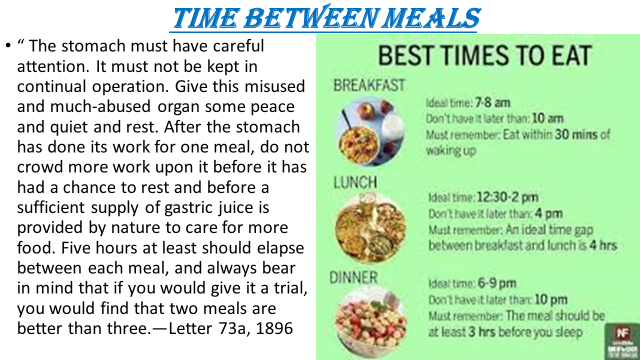 Eating Between Meals
“After the regular meal is eaten, the stomach should be allowed to rest for five hours. Not a particle of food should be introduced into the stomach till the next meal. In this interval the stomach will perform its work, and will then be in a condition to receive more food.”  CD, pg. 179
Not a Morsel!
“I am astonished to learn that, after all the light that has been given in this place, many of you eat between meals! You should never let a morsel pass your lips between your regular meals. Eat what you ought, but eat it at one meal, and then wait until the next.—Testimonies for the Church 2:373
  “Many turn from light and knowledge, and sacrifice principle to taste. They eat when the system needs no food, and at irregular intervals, because they have no moral stamina to resist inclination. As the result, the abused stomach rebels, and suffering follows. Regularity in eating is very important for health of body and serenity of mind. Never should a morsel of food pass the lips between meals.—[Christian Temperance and Bible Hygiene, 50] Counsels on Health, 118, 1890
“Many indulge in the pernicious habit of eating just before sleeping hours. They may have taken three regular meals; yet because they feel a sense of faintness, as though hungry, will eat a lunch or fourth meal. By indulging this wrong practice, it has become a habit, and they feel as though they could not sleep without taking a lunch before retiring. In many cases, the cause of this faintness is because the digestive organs have been already too severely taxed through the day in disposing of unwholesome food forced upon the stomach too frequently, and in too great quantities. The digestive organs thus taxed become weary, and need a period of entire rest from labor to recover their exhausted energies. A second meal should never be eaten until the stomach has had time to rest from the labor of digesting the preceding meal. If a third meal be eaten at all, it should be light, and several hours before going to bed.”  CD, pg. 174
Unrefreshed!
“But with many, the poor, tired stomach may complain of weariness in vain. More food is forced upon it, which sets the digestive organs in motion, again to perform the same round of labor through the sleeping hours. The sleep of such is generally disturbed with unpleasant dreams, and in the morning they awake unrefreshed. There is a sense of languor and loss of appetite. A lack of energy is felt through the entire system. In a short time the digestive organs are worn out, for they have had no time to rest. These become miserable dyspeptics, and wonder what has made them so. The cause has brought the sure result. If this practice be indulged in a great length of time, the health will become seriously impaired. The blood becomes impure, the complexion sallow, and eruptions will frequently appear. You will often hear complaints from such, of frequent pains and soreness in the region of the stomach, and while performing labor, the stomach becomes so tired that they are obliged to desist from work, and rest. They seem to be at loss to account for this state of things; for, setting this aside, they are apparently healthy.—How to Live 1:55-57, 1865.
"The diet reform should be progressive. As disease in animals increases, the use of milk and eggs will become more and more unsafe. An effort should be made to supply their place with other things that are healthful and inexpensive. The people everywhere should be taught how to cook without milk and eggs, so far as possible, and yet have their food wholesome and palatable." {CD 365.2} {MH 320.2}

"But I wish to say that when the time comes that it is no longer safe to use milk, cream, butter and eggs, God will reveal this. No extremes in health reform are to be advocated. The question of using milk and butter and eggs will work out its own problem. At present we have no burden on this line. Let your moderation be known unto all men. {TSDF 11.8}

"The time has not come to say that the use of milk and eggs should be wholly discarded. There are poor families whose diet consists largely of bread and milk. They have little fruit, and can not afford to purchase the nut foods. In teaching health reform, as in all other gospel work, we are to meet the people where they are. Until we can teach them how to prepare health-reform foods that are palatable, nourishing, and yet inexpensive, we are not at liberty to present the most advanced propositions regarding health-reform diet. "{TSDF 13.4}
Animal Products???
“Do not go to extremes in regard to the health reform. Some of our people are very careless in regard to health reform. But because some are far behind, you must not, in order to be an example to them, be an extremist. You must not deprive yourself of that class of food which makes good blood. Your devotion to true principles is leading you to submit yourself to a diet which is giving you an experience that will not recommend health reform. This is your danger. When you see that you are becoming weak physically, it is essential for you to make changes, and at once. Put into your diet something you have left out. It is your duty to do this. Get eggs of healthy fowls. Use these eggs cooked or raw. Drop them uncooked into the best unfermented wine you can find. This will supply that which is necessary to your system. Do not for a moment suppose that it will not be right to do this. . . .”  CDF, pg. 204
Cheese!
“Cheese should never be introduced into the stomach.— Testimonies for the Church 2:68, 1868
“Butter is less harmful when eaten on cold bread than when used in cooking; but, as a rule, it is better to dispense with it altogether. Cheese is still more objectionable; it is wholly unfit for food. Many a mother sets a table that is a snare to her family. Flesh meats, butter, cheese, rich pastry, spiced foods, and condiments are freely partaken of by both old and young. These things do their work in deranging the stomach, exciting the nerves, and enfeebling the intellect. The blood-making organs cannot convert such things into good blood. The grease cooked in the food renders it difficult of digestion. The effect of cheese is deleterious.—[Christian Temperance and Bible Hygiene, 46, 47] Counsels on Health,114, 1890
Plant Based Diet
The focus of a healthy diet should be plant based.  One can be a vegetarian and consist on potato chips, ice cream, cake, and  processed foods.  The bulk of what we eat, in order to ensure health, should be plant based.  This is the original diet given in Eden;  fruits, nuts, grains, and vegetables. The more simple the diet and the closer we come to the Edenic ideal will ensure health!!!